HYPOTHESIS

Gradients of O2 
control
skeletal
development 
and homeostasis 
by regulating
the HIF pathway
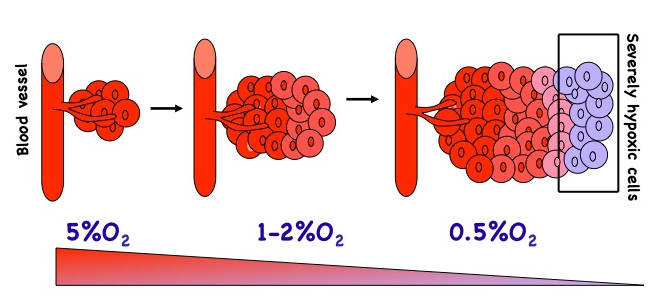 HIF-1 (Hypoxia Inducible Factor)
. PAS (PER-ARNT-SIM) subfamily of bHLH transcription factors

 . heterodimer HIF-1ARNT; HIF-1, the hypoxia -responsive 
  component of the complex

 . ubiquitously expressed and highly unstable 
	
 . another member in the family, HIF-2
HIF-1a: A KEY FACTOR IN CELLULAR ADAPTATION TO HYPOXIA
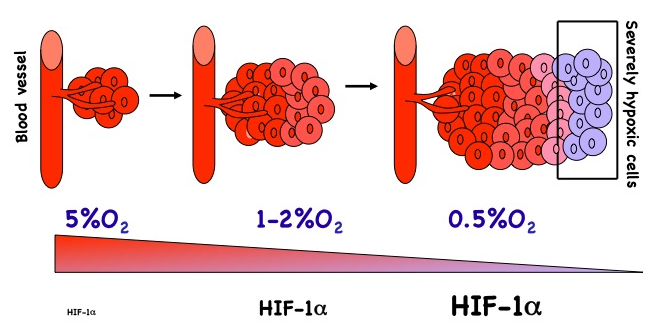 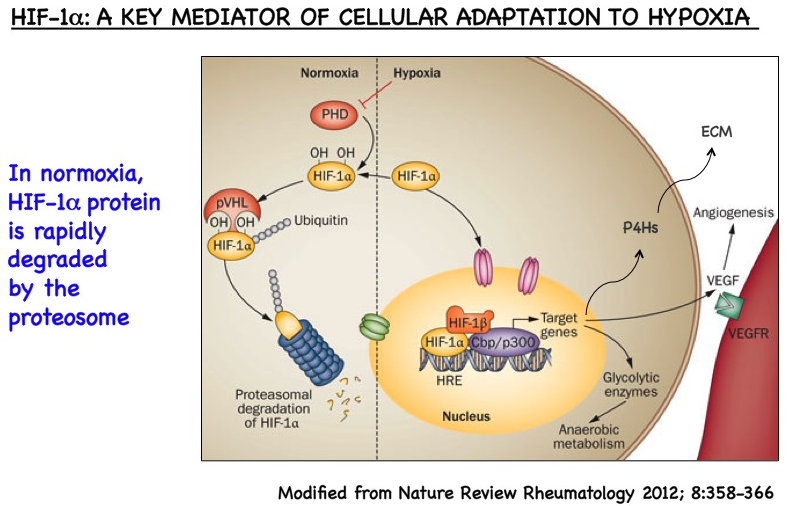 proliferation
HIF-1a
HIFs: A Homeostatic Response 
				 TO KEEP HYPOXIA “in Check”
MITOCHONDRIAL 
												METABOLISM
O2 CONSUMPTION										 												CELL NUMBER
												/MATRIX RATIO
																			
																					BLOOD VESSELS
O2 AVAILABILITY					
																				 RED BLOOD CELLS
ROS METABOLISM
REDOX STRESS
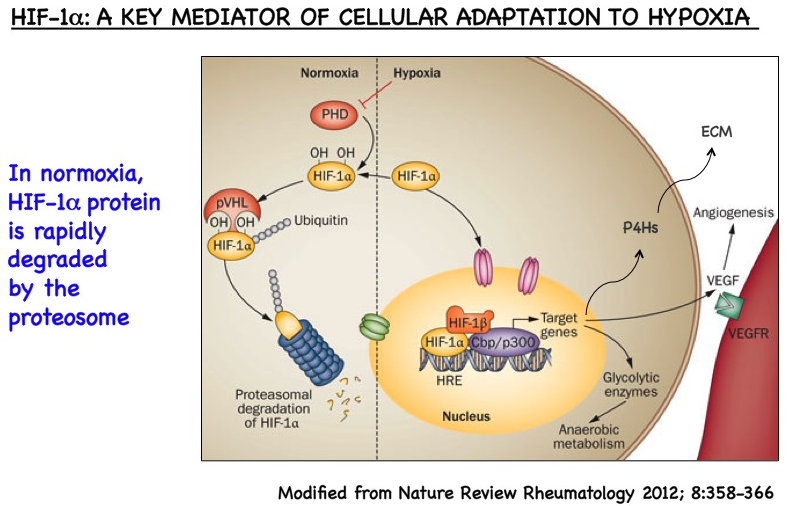 HYPOTHESIS

The complex actions of HIFs on O2 homeostasis are exploited to modulate development and homeostasis of skeletal elements.
proliferation
HIF-1a
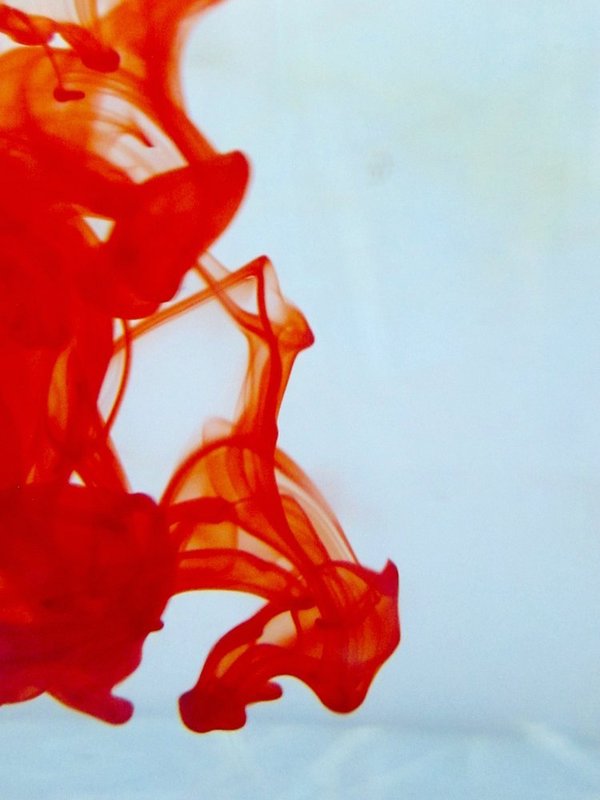 OMICS International Open Access Membership
OMICS International Open Access Membership enables academic and research institutions, funders and corporations to actively encourage open access in scholarly communication and the dissemination of research published by their authors.
For more details and benefits, click on the link below:
http://omicsonline.org/membership.php
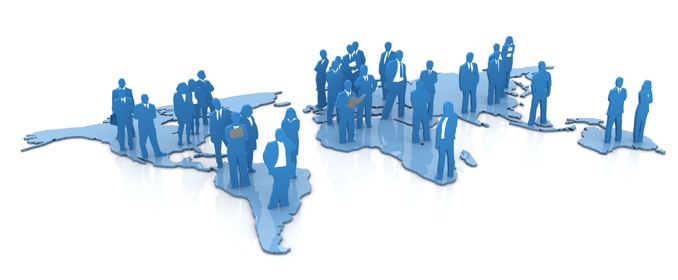